The Image of Portugal in Selected Works by Voltaire
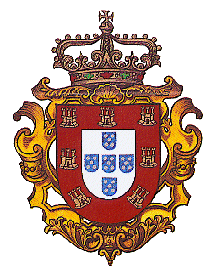 David A. Ross, Ph.D.					Symposium on Portuguese Traditions					 
Emeritus Professor of French.				          UCLA, April 2010 
California State University, Fresno

					PPT assistance by Ms. Anne-Marie Ross
April 17, 2010
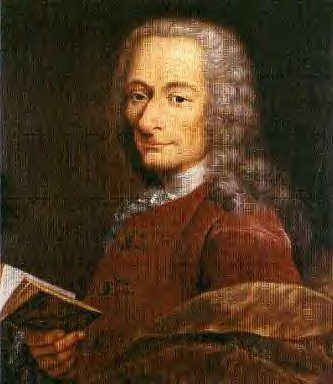 VOLTAIRE
1694-1778
[Speaker Notes: beating]
Écrasez l’infâme:  Destroy Church Abuses
Source of untold suffering and injustice:
• Religious intolerance
• Fanaticism
• Persecution
• Torture
• Execution of “heretics”
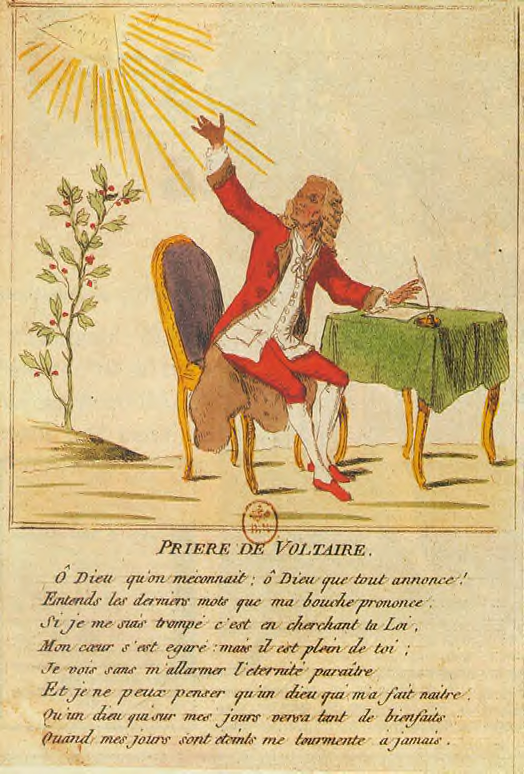 Enlightenment: 
reason, humanism, 
tolerance, deism, 
natural religion .
Heritage: 
movement toward a more progressive, moderate, modern, secular politics, society, and religion.
[Speaker Notes: Enlightenment resonates in our world]
What Impression of Portugal Did Contemporary Readers Derive from Reading These Works by Voltaire?
Paris: 1751-1780, 35 vols, in-folio.
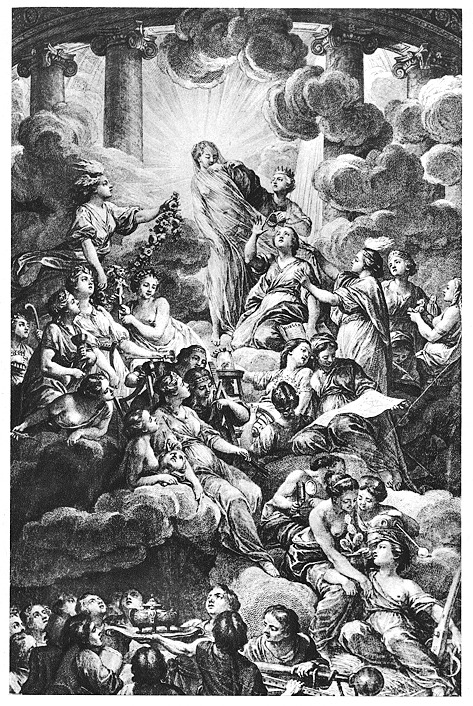 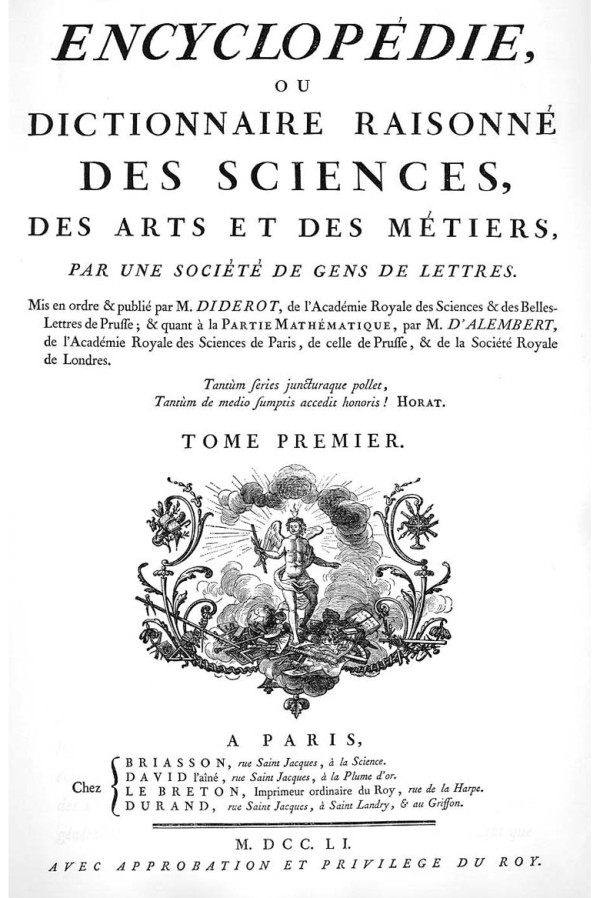 HIGHLIGHTS = Image of Portugal in Voltaire’s Works
The Great Discoveries of the 15th & 16th Centuries.
John V, King of Portugal.
The Inquisition in Portugal.
The Lisbon Earthquake.
Pombal’s Cruelty.
A Country Under the Control of England.

What is lacking in this “picture?”
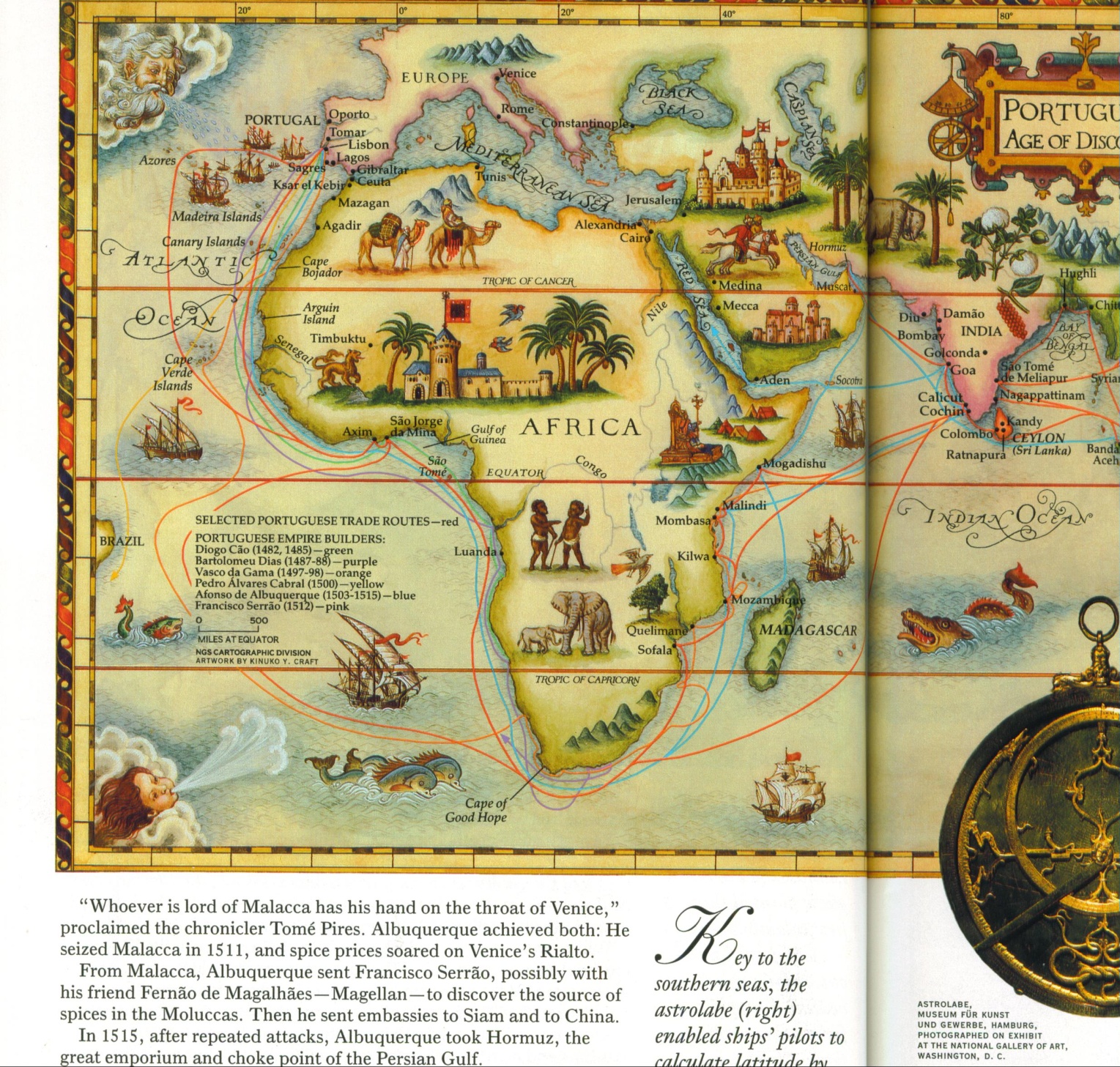 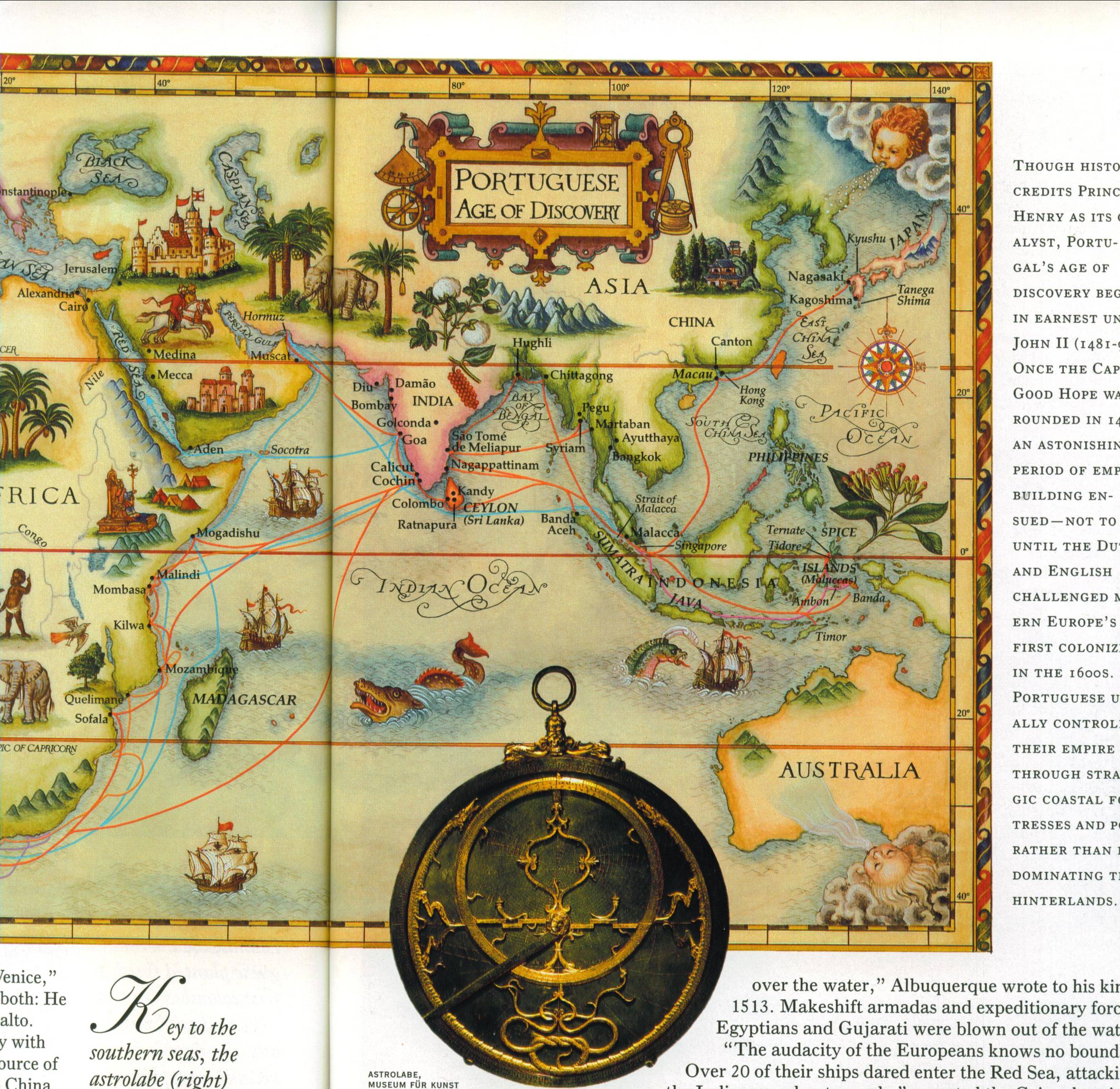 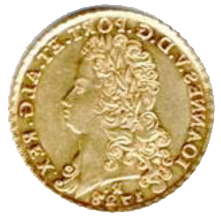 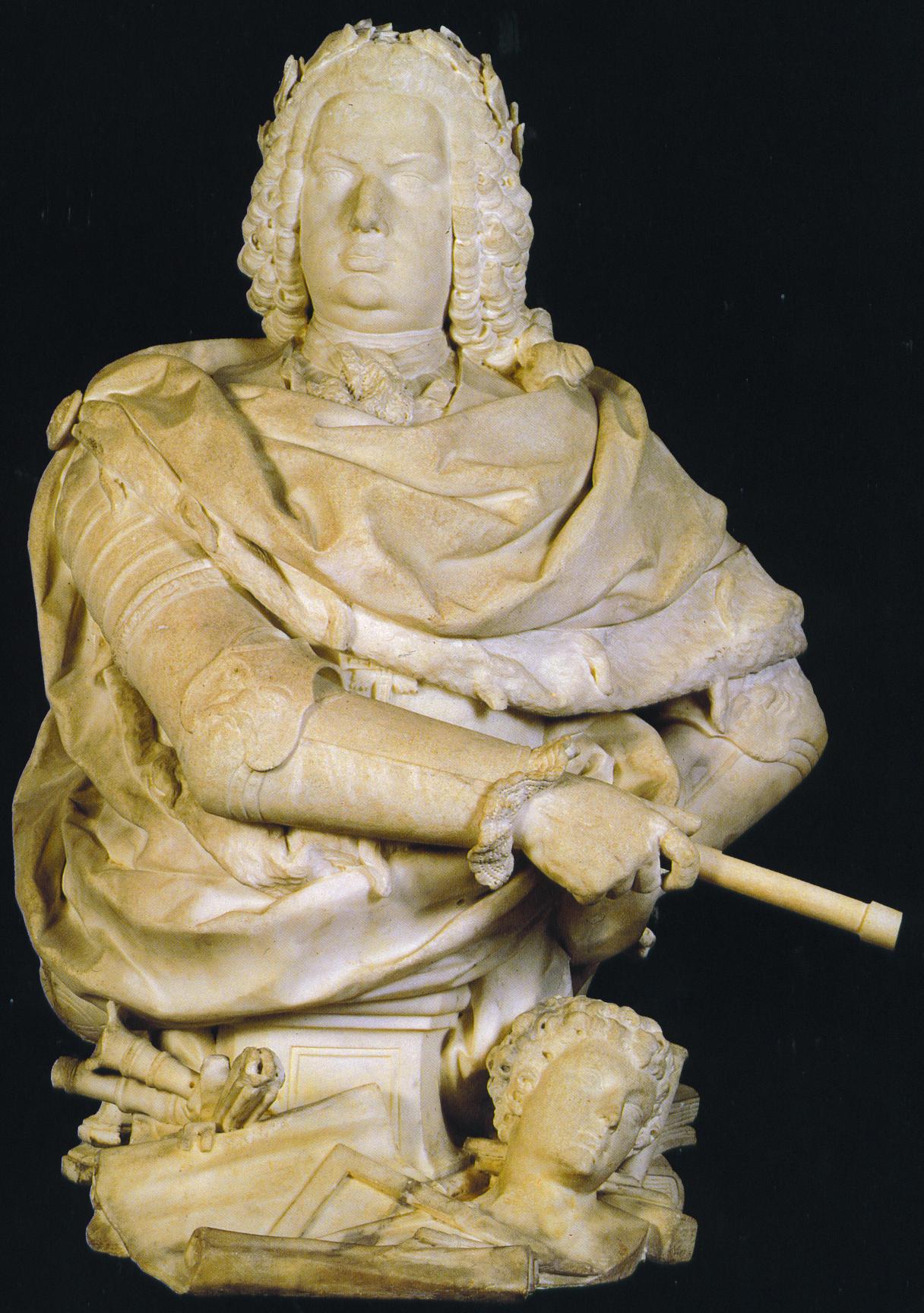 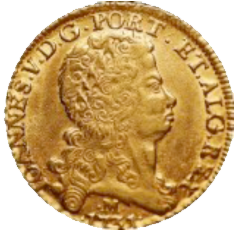 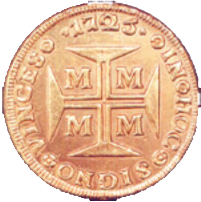 John V, 
King of Portugal
1706-1750
[Speaker Notes: Gold and riches]
An auto-da fé prior to 1755, Terreiro do Paço
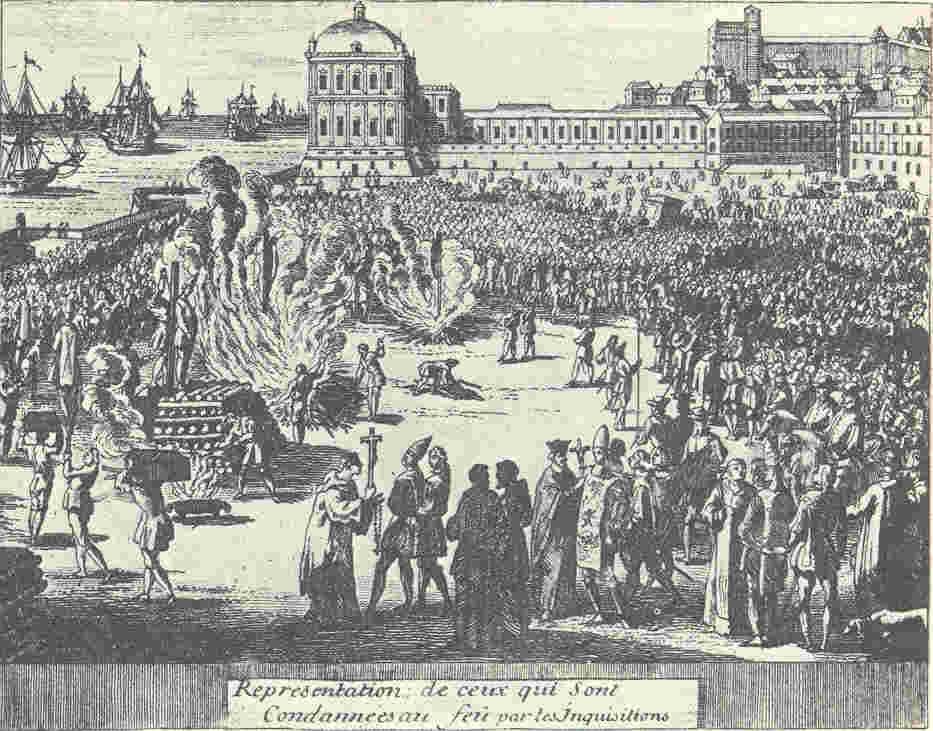 Royal Palace Built by Philip II of Spain during the “Babylonian Captivity,” 1580-1640
[Speaker Notes: Pangloss’ reply]
Lisbon 8.6* Earthquake, tsunami, and fire
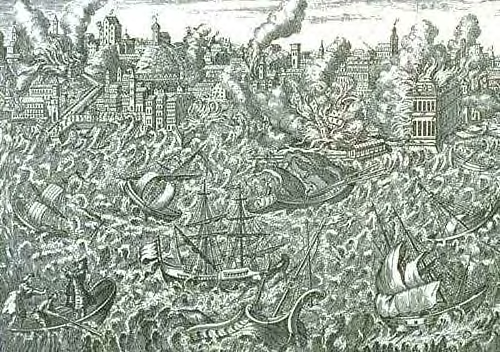 * Per UC Berkeley’s Earthquake Engineering Research Center
[Speaker Notes: Natural disaster]
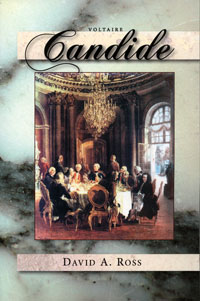 2007
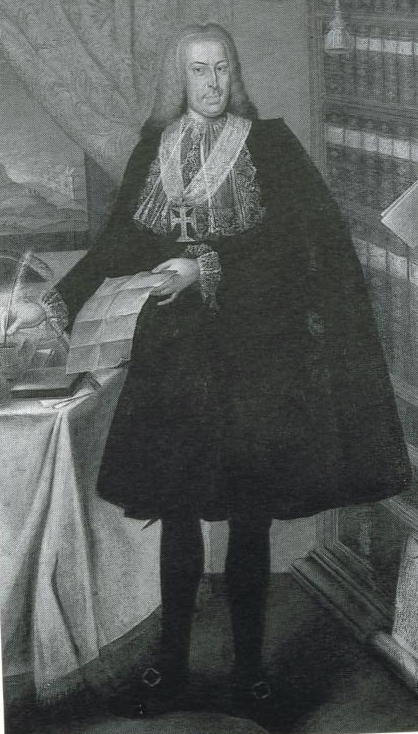 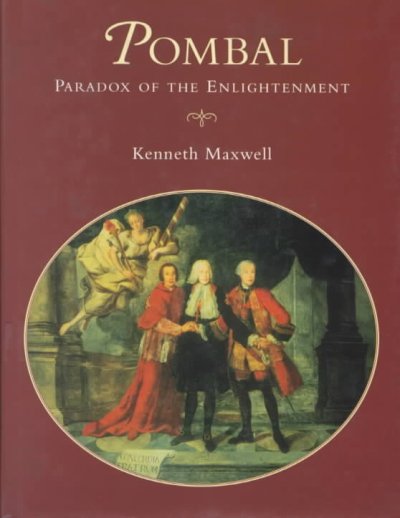 1995
Joseph I
King of Portugal
     1750-1777
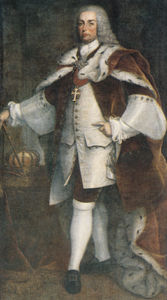 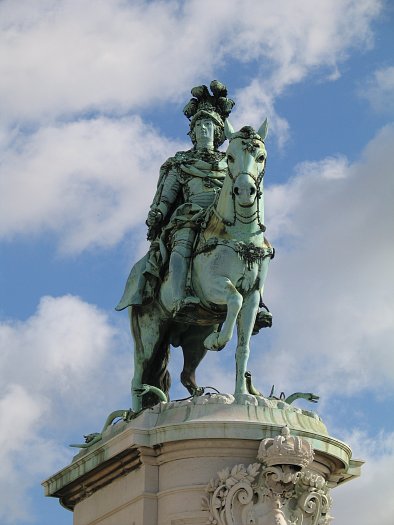 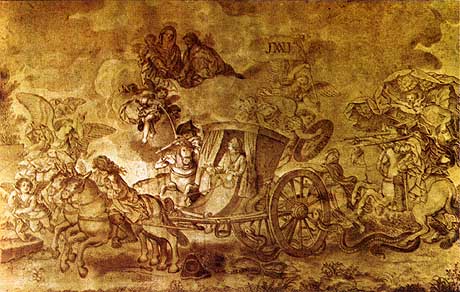 Alleged Assassination Attempt, Joseph I
                 (September 3, 1758)
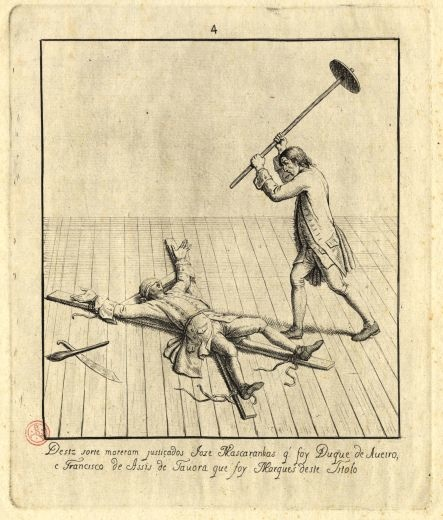 Executions:

The Duke of 

Aveiro, 

and the 

Marquis de Távora
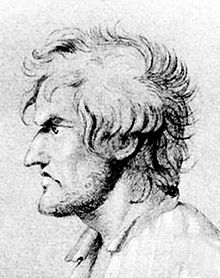 Jean-François Damiens’ Judges
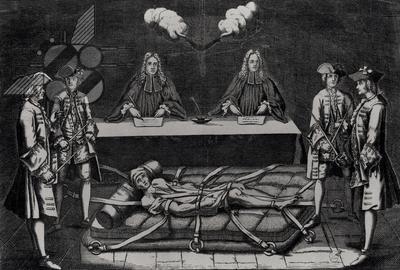 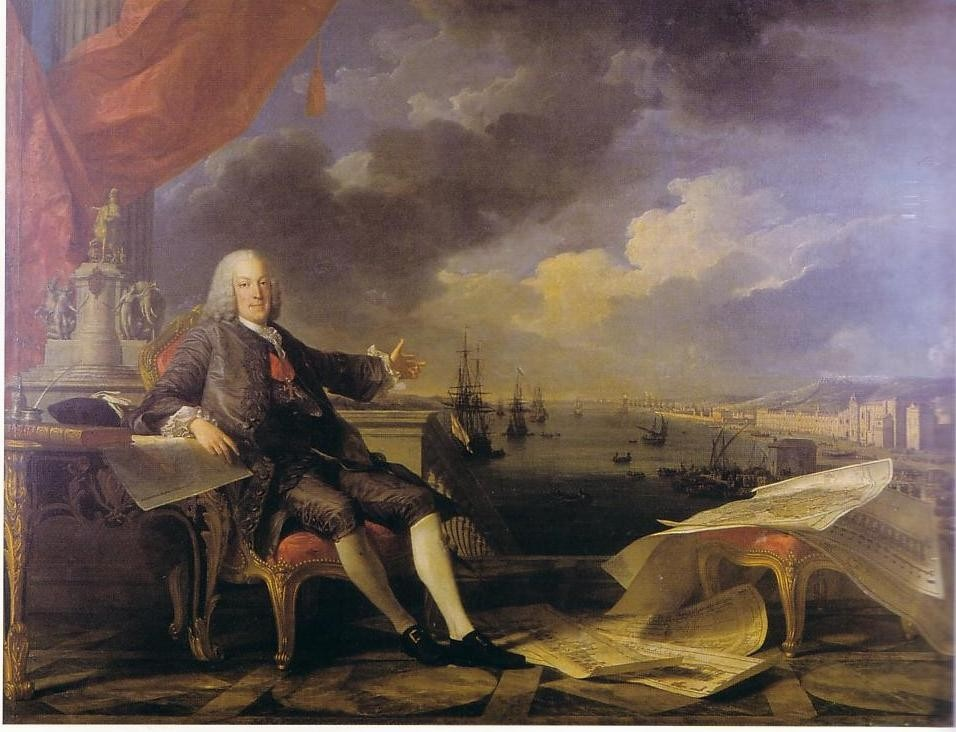 O Marquês de Pombal
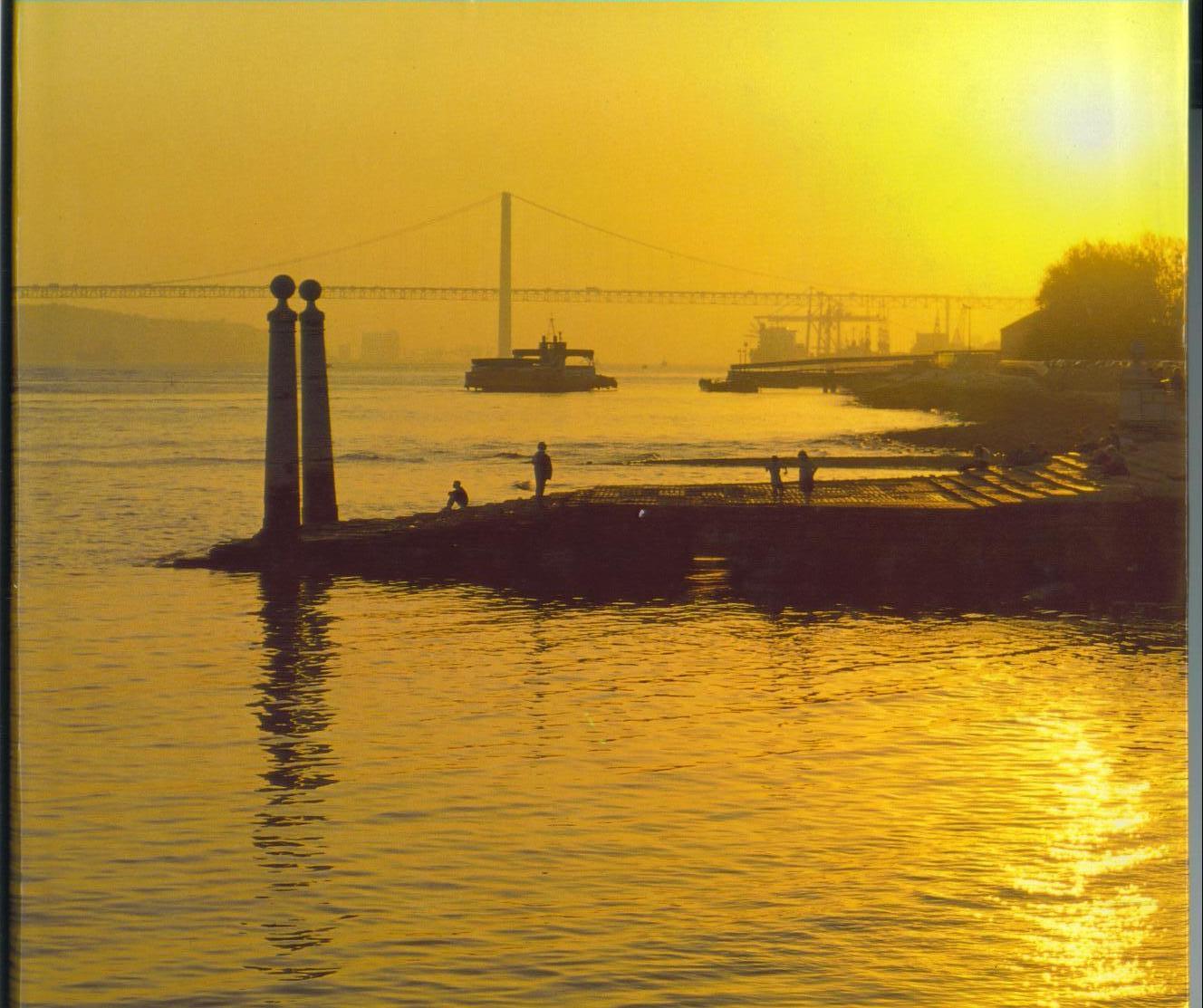 F I M
David A. Ross, Ph.D.										 
Emeritus Professor of French.				          
California State University, Fresno
http://zimmer.csufresno.edu/~davidro

					PPT assistance by Ms. Anne-Marie Ross